BÀI 3: MỘT SỐ TÍNH CHẤT CHÍNH CỦA ĐẤT TRỒNG
BÀI 3: MỘT SỐ TÍNH CHẤT CHÍNH CỦA ĐẤT TRỒNG
I. THÀNH phần cơ giới của đất là gì?
Đọc thông tin SGK cho biết phần rắn của đất gồm những thành phần nào?
Phần rắn bao gồm: Thành phần vô cơ và thành phần hữu cơ.
BÀI 3: MỘT SỐ TÍNH CHẤT CHÍNH CỦA ĐẤT TRỒNG
I. Thành phần cơ giới của đất là gì?
Quan sát hình ảnh, kết hợp nghiên cứu SGK/9 cho biết phần vô cơ của đất bao gồm các cấp hạt nào?
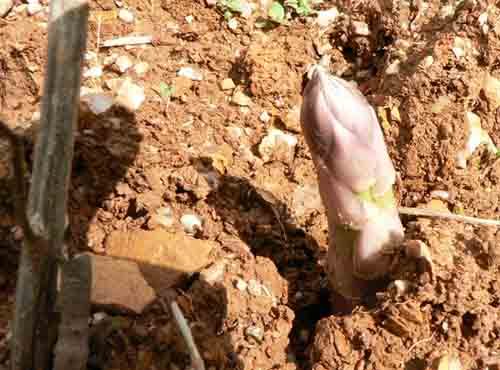 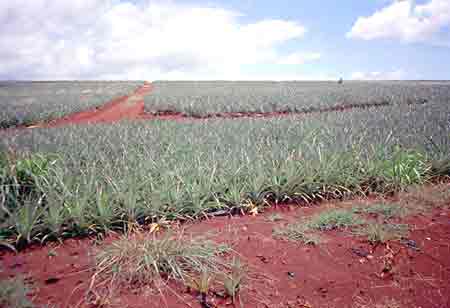 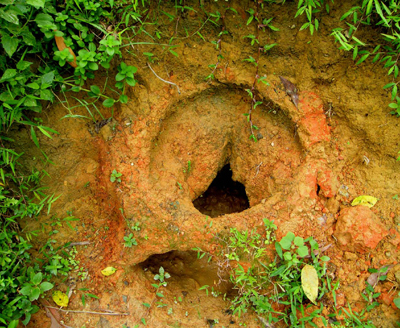 Đất phèn ở đồng bằng sông Cửu Long
Hố đất sét
Cây mọc trên đất cát
BÀI 3: MỘT SỐ TÍNH CHẤT CHÍNH CỦA ĐẤT TRỒNG
I. THÀNH phần cơ giới của đất là gì?
Phần vô cơ của đất bao gồm các loại hạt: hạt cát, hạt limon và hạt sét
BÀI 3: MỘT SỐ TÍNH CHẤT CHÍNH CỦA ĐẤT TRỒNG
i. Thành phần cơ giới của đất là gì?
I. Thành phần cơ giới của đất là gì?
Thành phần cơ giới của đất là gì?
Tỉ lệ phần trăm của các hạt: Cát, limon, sét có trong đất được gọi là thành phần cơ giới của đất.
Vậy đất được chia làm mấy loại?
Đất được chia làm 3 loại: đất cát, đất sét, đất thịt
BÀI 3: MỘT SỐ TÍNH CHẤT CHÍNH CỦA ĐẤT TRỒNG
I. Thành phần cơ giới của đất là gì?
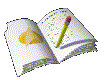 - Tỉ lệ phần trăm của các hạt: Cát, limon, sét có trong một loại đất được gọi là thành phần cơ giới của đất.
- Căn cứ vào tỉ lệ % các loại hạt trong đất người ta chia đất thành 3 loại chính:
+ Đất cát.
+ Đất thịt.
+ Đất sét.
BÀI 3: MỘT SỐ TÍNH CHẤT CHÍNH CỦA ĐẤT TRỒNG
II. Độ chua, độ kiềm của đất:
Giấy quỳ là loại chất chỉ thị pH đơn giản và thông dụng
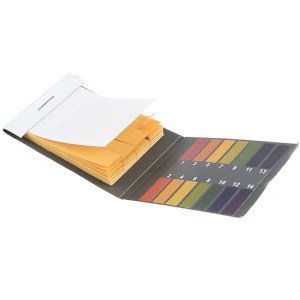 BÀI 3: MỘT SỐ TÍNH CHẤT CHÍNH CỦA ĐẤT TRỒNG
II. Độ chua, độ kiềm của đất:
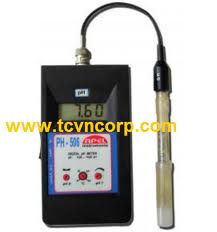 Test pH Sera
Máy đo pH
II. Độ chua, độ kiềm của đất:
1. Trị số pH của đất từ 3 đến 10.
2. Có 3 loại:
+ Đất chua: pH < 6,5 
+ Đất trung tính: pH = 6,6 – 7,5
+ Đất kiềm: pH > 7,5
3. Để có kế hoạch sử dụng và cải tạo đất.
BÀI 3: MỘT SỐ TÍNH CHẤT CHÍNH CỦA ĐẤT TRỒNG
II. Độ chua, độ kiềm của đất:
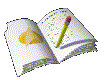 + Đất chua: pH < 6,5
  + Đất trung tính: pH = 6,6-7,5
  + Đất kiềm: pH > 7,5
Bảng thống kê khoảng pH cho từng loại cây
BÀI 3: MỘT SỐ TÍNH CHẤT CHÍNH CỦA ĐẤT TRỒNG
II. Độ chua, độ kiềm của đất:
Ở gia đình hoặc địa phương em đã áp dụng những biện pháp cải tạo đất nào?
MỘT SỐ BiỆN PHÁP CẢI TẠO ĐẤT
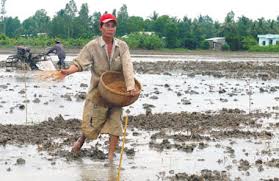 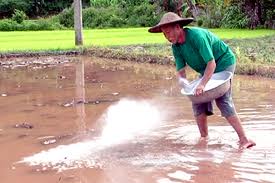 Bón phân
Bón vôi
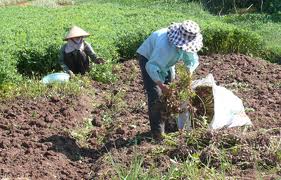 Trồng đậu
Cải tạo đất bị chua:
      * Bón vôi:
Cải tạo đất bị hoá kiềm:
  * Cày đất:
BÀI 3: MỘT SỐ TÍNH CHẤT CHÍNH CỦA ĐẤT TRỒNG
III. Khả năng giữ nước và chất dinh dưỡng của đất:
Nhờ đâu đất giữ được nước và chất dinh dưỡng?
Nhờ các hạt cát, limon, sét và chất mùn.
III. Khả năng giữ nước và chất dinh dưỡng của đất:
Em hãy điền vào bài tập x vào cột tương ứng về khả năng giữ nước và chất dinh dưỡng của từng loại đất theo mẫu bảng sau:
BÀI 3: MỘT SỐ TÍNH CHẤT CHÍNH CỦA ĐẤT TRỒNG
III. Khả năng giữ nước và chất dinh dưỡng của đất:
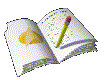 Đất giữ được nước và chất dinh dưỡng là nhờ các hạt cát, limon, sét và chất mùn.
BÀI 3: MỘT SỐ TÍNH CHẤT CHÍNH CỦA ĐẤT TRỒNG
IV. Độ phì nhiêu của đất là gì?
Muốn cây phát triển tốt cần những điều kiện gì?
Cung cấp đủ nước, oxi và chất dinh dưỡng.
BÀI 3: MỘT SỐ TÍNH CHẤT CHÍNH CỦA ĐẤT TRỒNG
IV. Độ phì nhiêu của đất là gì?
Độ phì nhiêu của đất là gì?
Độ phì nhiêu của đất là khả năng của đất có thể cho cây trồng có năng suất cao.
Làm thế nào đảm bảo đất luôn luôn phì nhiêu?
Biện pháp kĩ thuật làm tăng độ phì nhiêu của đất
Trồng cây che đất
Bón phân chuồng
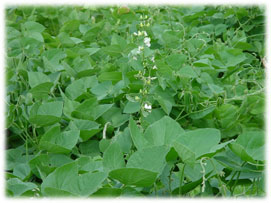 Trồng cây họ đậu
Ảnh hưởng của hoạt động sản xuất đến sự hình thành độ phì nhiêu của đất
Chăn thả tự do
Chặt phá rừng bừa bãi:
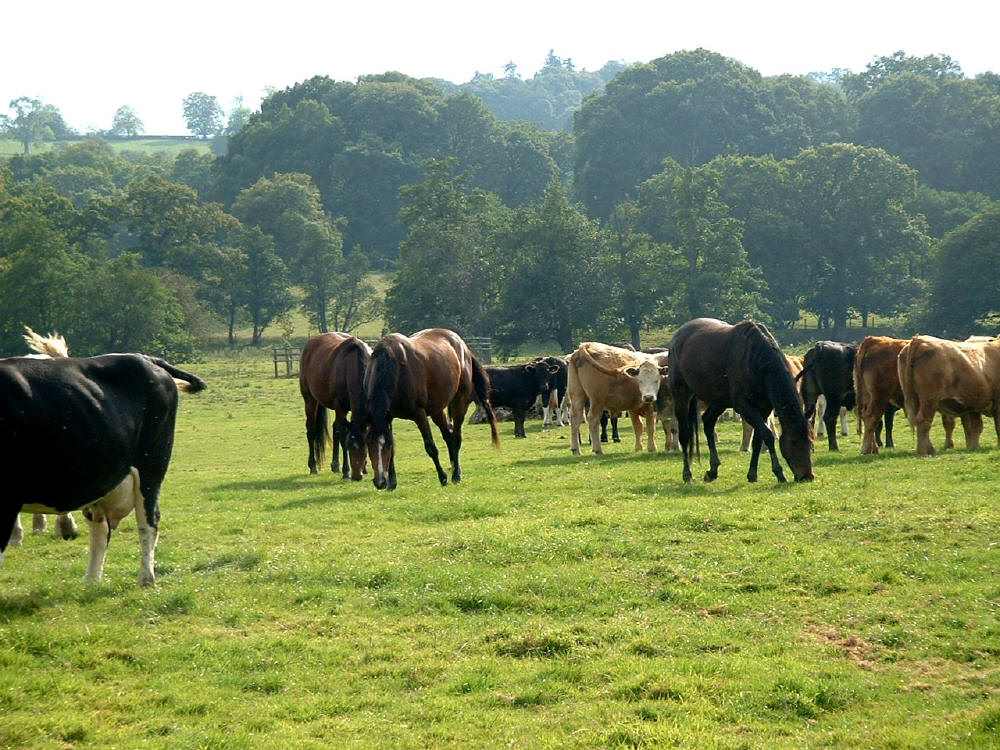 * Phân loại:
    - Độ phì nhiêu tự nhiên:là độ phì nhiêu được hình thành dưới thảm thực vật tự nhiên, trong quá trình hình thành không có sự tác động của con người
- Độ phì nhiêu nhân tạo: là độ phì nhiêu được hình thành do kết quả hoạt động sản xuất của con người.
BÀI 3: MỘT SỐ TÍNH CHẤT CHÍNH CỦA ĐẤT TRỒNG
IV. Độ phì nhiêu của đất là gì?
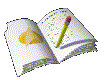 - Độ phì nhiêu của đất là khả năng của đất có thể cho cây trồng có năng suất cao.
	  - Tuy nhiên muốn có năng suất cao phải có đủ các điều kiện: Đất phì nhiêu, thời tiết thuận lợi, giống tốt và chăm sóc tốt.
V. Củng cố:
Thế nào là đất chua, đất kiềm và đất trung tính?
Vì sao đất giữ được nước và chất dinh dưỡng?
Độ phì nhiêu của đất là gì?
VI. Hướng dẫn tự học:
Bài vừa học:
Học bài.
.
2. Bài sắp học:
 - Đọc và nghiên cứu Bài 4 và 5